FMBC P955S E0
Vestavná multifunkční trouba Moderna Black Collection, Easy Steam
70 l, energetická třída A+, 8 programů, PushPull knoflíky, SoflClose, Katalytické panely, Pizza kámen
Hlavní vlastnosti
Kapacita (l) 			70
Energetická třída			A+
Spotř. en. Statický program (kWh) 		0.98
Spotř. en. Nucená ventilace (kWh) 		0,68
Celkový příkon (W)			2400

Programy pečení
Počet programů 7 + světlo
Rozmrazování, Multilevel (pravý horký vzduch), Cook light – zdravé vaření za použití velmi malého množství tuku, Spodní ohřev + ventilátor (+pára), Statický (+ pára), Gril, Statický + ventilátor (+ pára) 

Funkce
Easy Steam - připařování. Pára se aktivuje během několika minut díky vodě, uvnitř dutiny a výkonu spodního ohřevu 
Wi-Fi + Bluetooth – možnost připojení k aplikaci hOn a ovládání na dálku
Katalytické panely (ploché)
Minutka

Bezpečnost	
2 bezpečnostní skla

Konstrukce 
Soft Close – pomalé dovírání dvířek
PushPull ovládání + Dotykové, Bíle podsvícený displej
Osvětlení žárovkou v zadní části trouby
Nerezové drátěné pojezdy pro vedení plechů

Příslušenství
2x plech (15 mm, 35 mm)
1x rošt
1x teleskopické výsuvy
1x Pizza kámen – skvělé pro přípravu domácí pizzy
Teleskopický výsuv (1x)
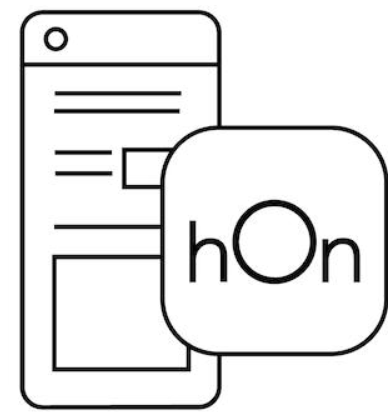 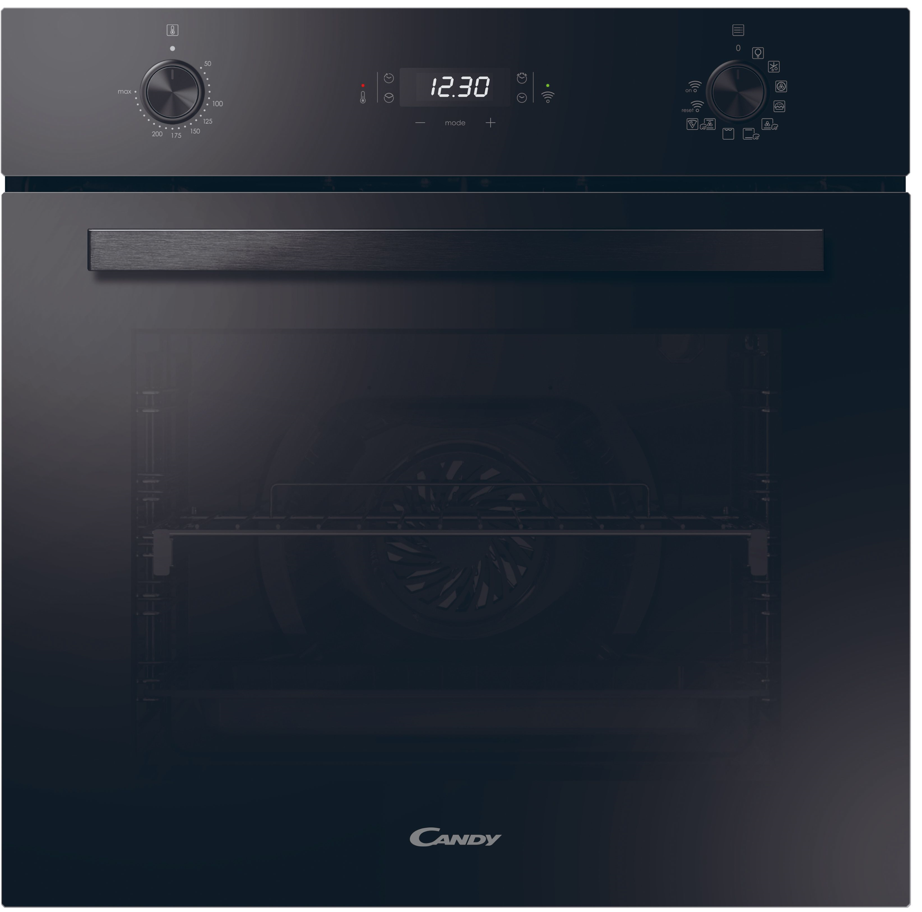 Aplikace hOn
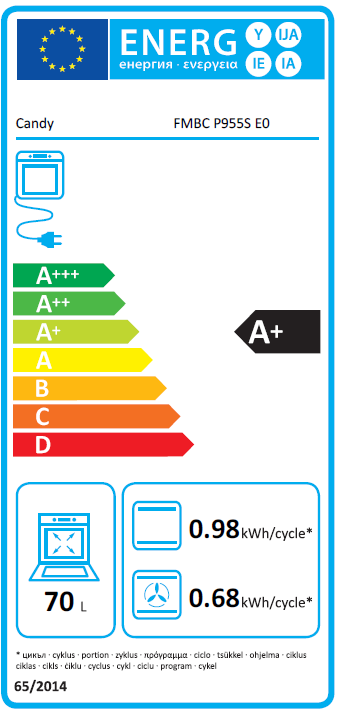 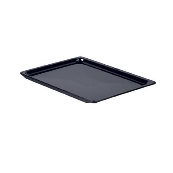 2 plechy a 1 rošt
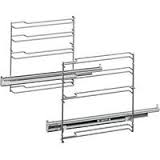 Teleskopické výsuvy
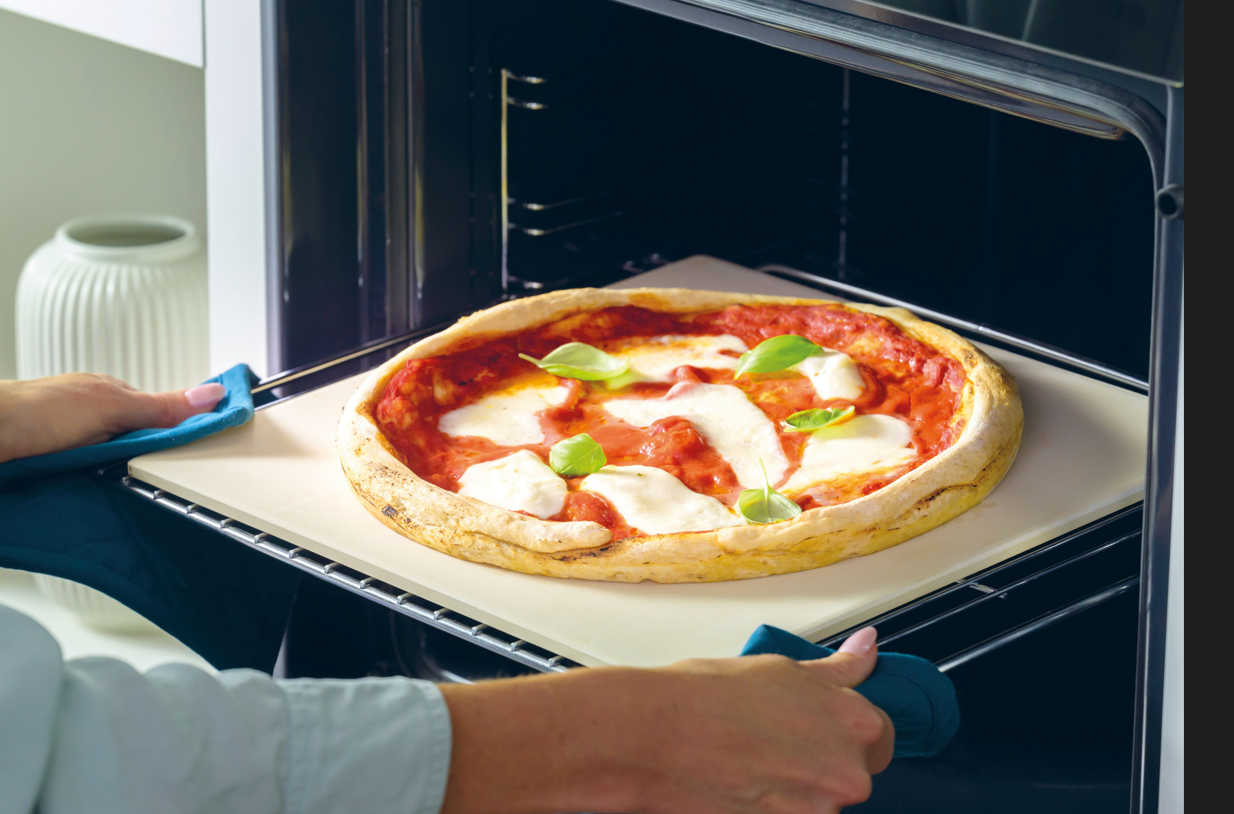 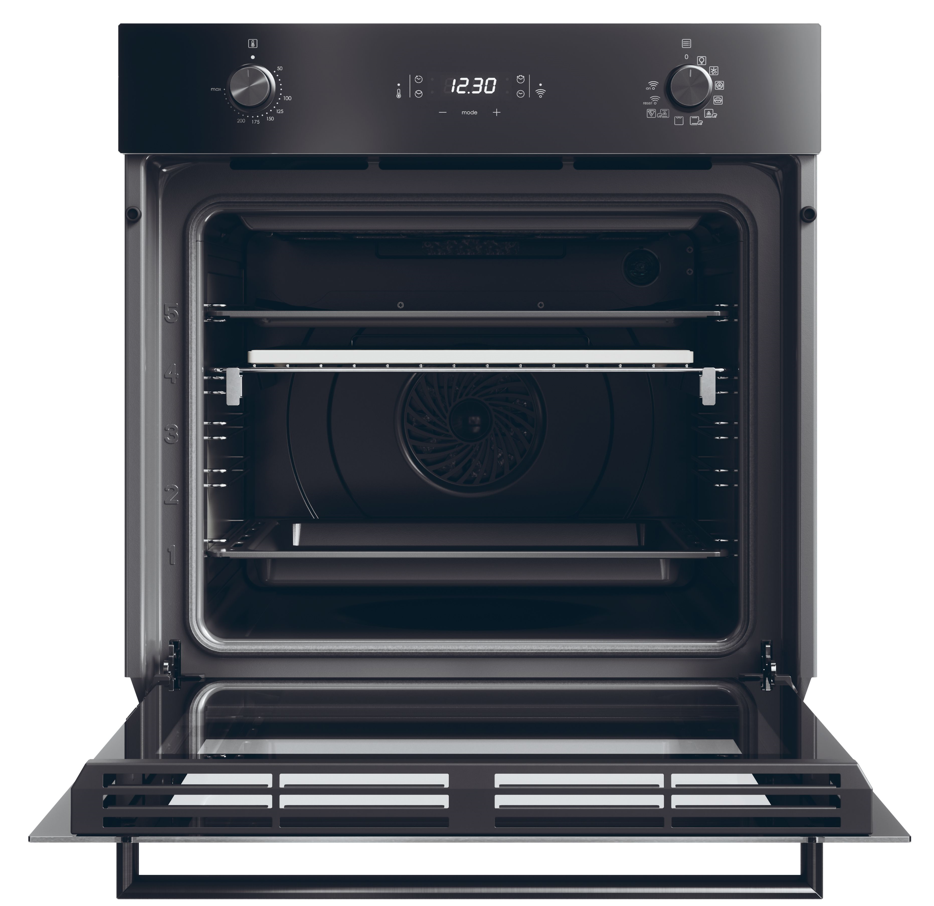 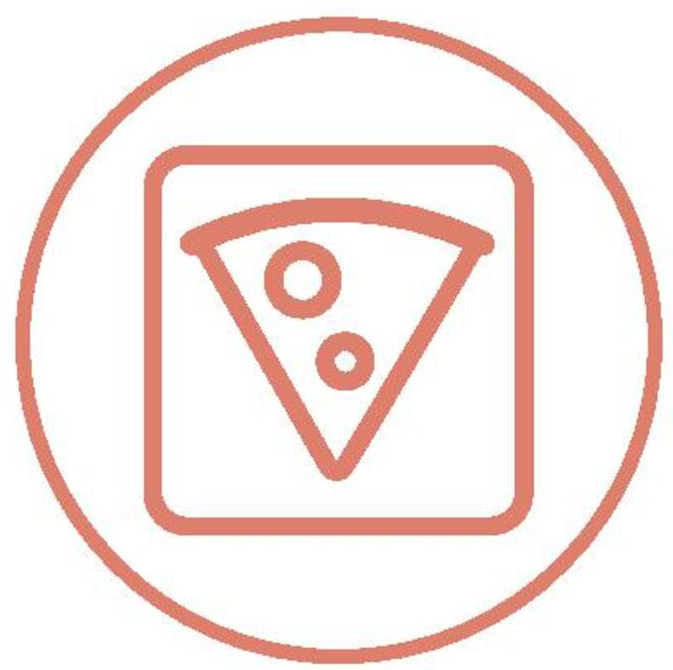 Pizza 
kámen
Logistická data

Kód		33703977
EAN		8059019087573
Provedení 		černé
Připojení		Schuko Plug
Rozměry výrobku V × Š × H (mm)	595 × 595 × 568
Čistá váha výrobku (kg)	36
Rozměry balení V × Š × H (mm)	665 × 620 × 646
Hmotnost s obalem (kg)	38
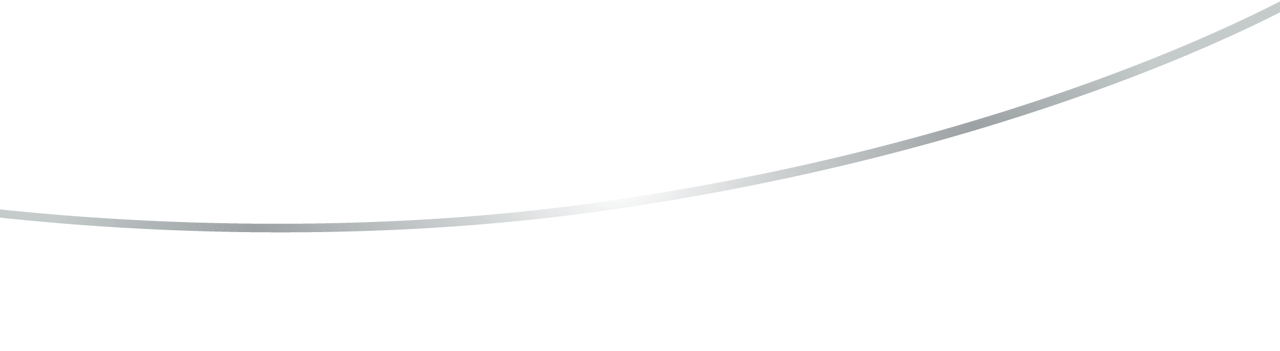 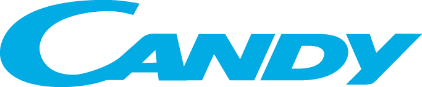